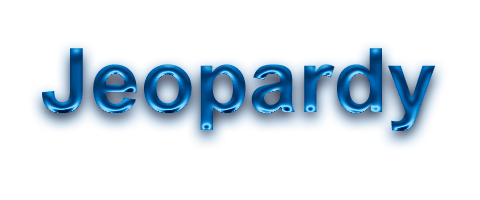 Unidad 4.1
Repaso
[Speaker Notes: Created by Educational Technology Network. www.edtechnetwork.com 2009]
POWERPOINT JEOPARDY
Vocabulario
Go -Gos
Preposiciones
Mandatos
Mandatos irregulares
10
10
10
10
10
20
20
20
20
20
30
30
30
30
30
40
40
40
40
40
50
50
50
50
50
¿En dónde compras el pan?
¿En dónde compras la medicina?
¿De donde obtienes una tarjeta de crédito?
¿En dónde compras los anillos?
Estoy en el correo. ¿Que voy a hacer?
To fall = ?
“Ya’ll are coming from the book store.”
“He says that she doesn’t know Spanish.”
Mi doctor dice que soy loco porque ___ pájaros cantando en la cabeza.
Es el cumpleaños de mi amigo Rafael. Voy a ____ el pastel a la fiesta.
¿Dónde está ella?
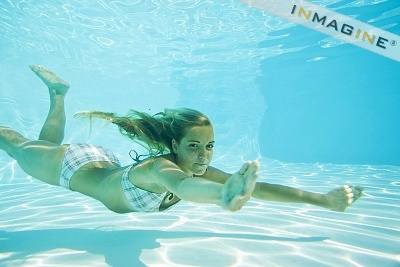 ¿Dónde está el queso?
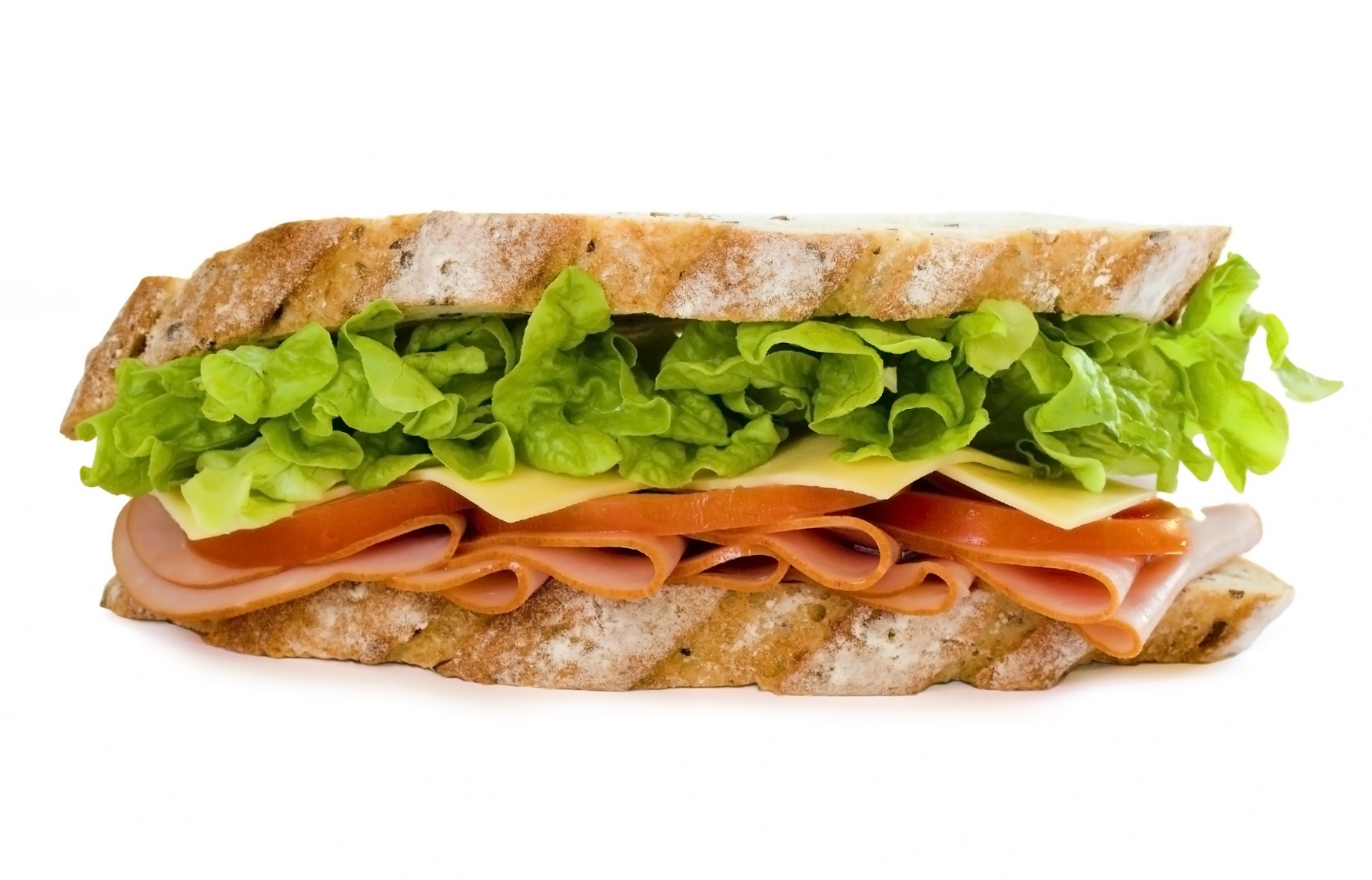 ¿Dónde está el caballo?
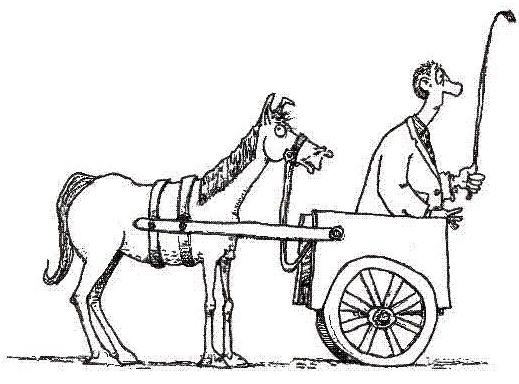 Describe la ubicación de los hombres con 3 preposiciones.
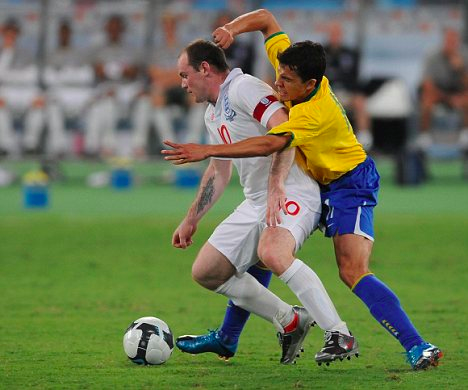 Explica dónde está la Iglesia Sto. Domingo con respecto al Palacio de Gobierno
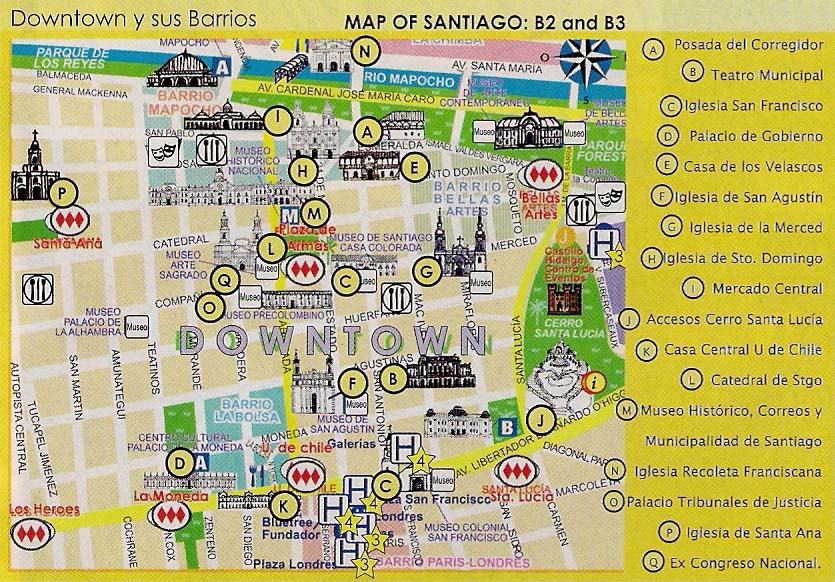 Run to the bathroom!
Sleep!
Drink the water and soda!
Begin!
Buy!
Win!
¿Con quién usarías y no usarías (with whom you would use and would not use) los mandatos informales afirmativos?

Da un ejemplo de cada uno.
Say “hello!.”

¡______ “hola!”
Come here!

¡_______ acá (aquí)!
Set the table.
Do!
Go!
Leave!
Be!
Di todos los mandatos irregulares en el orden de “Vin Diesel.”